Chào mừng các em 
đến với môn Tiếng Việt
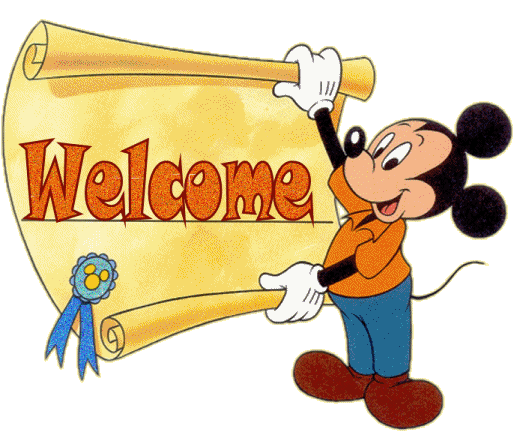 Khởi động
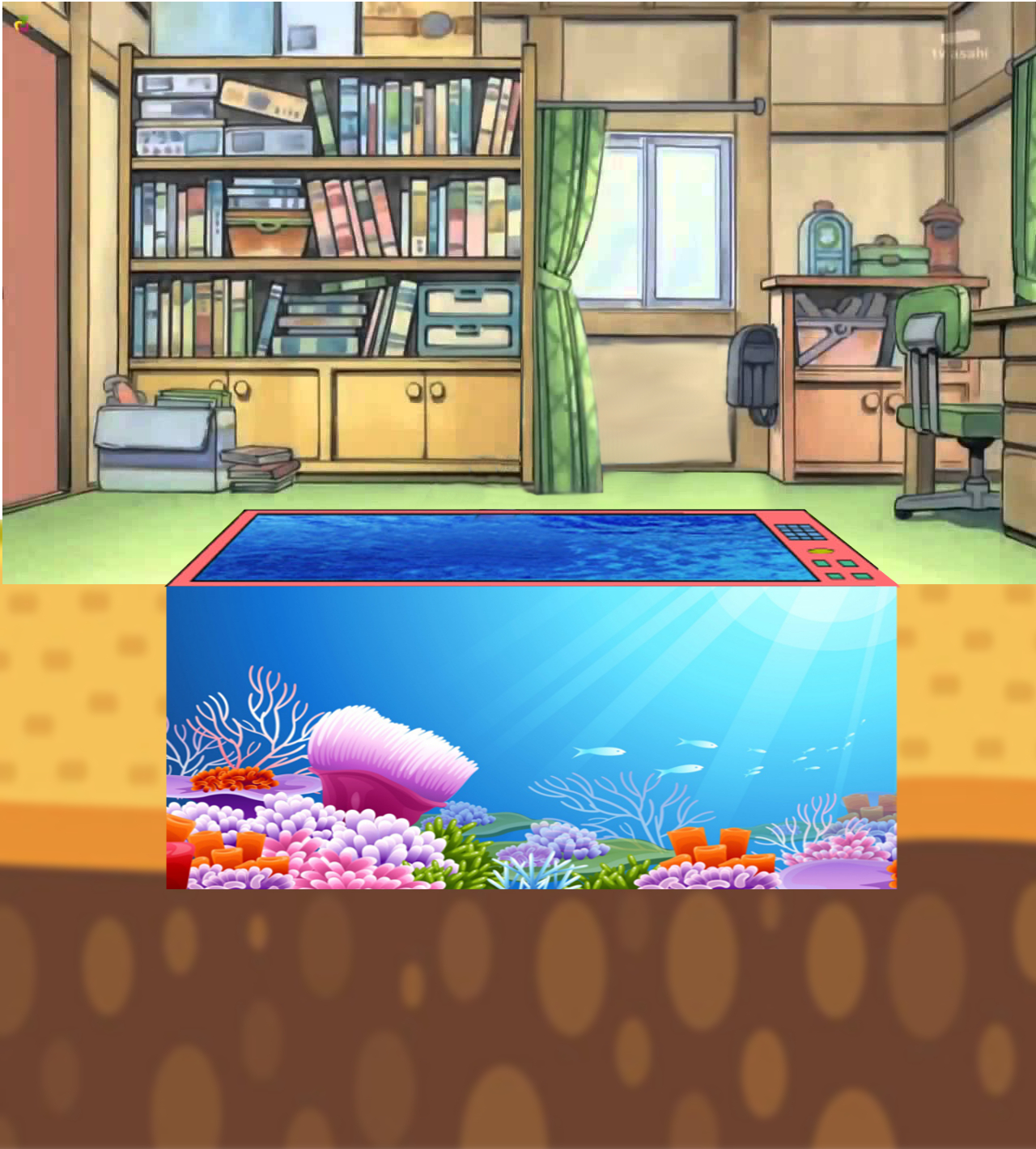 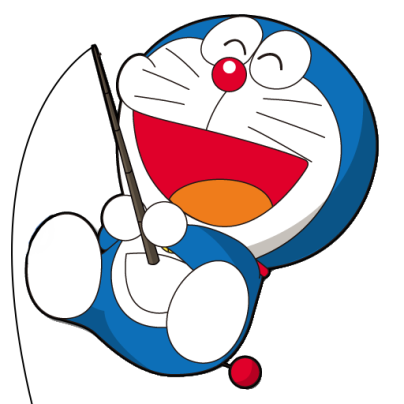 DORAEMON CÂU CÁ
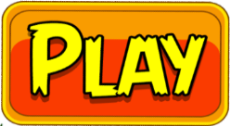 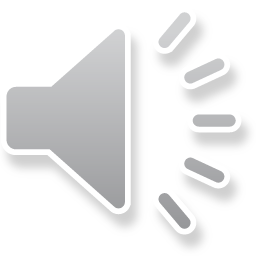 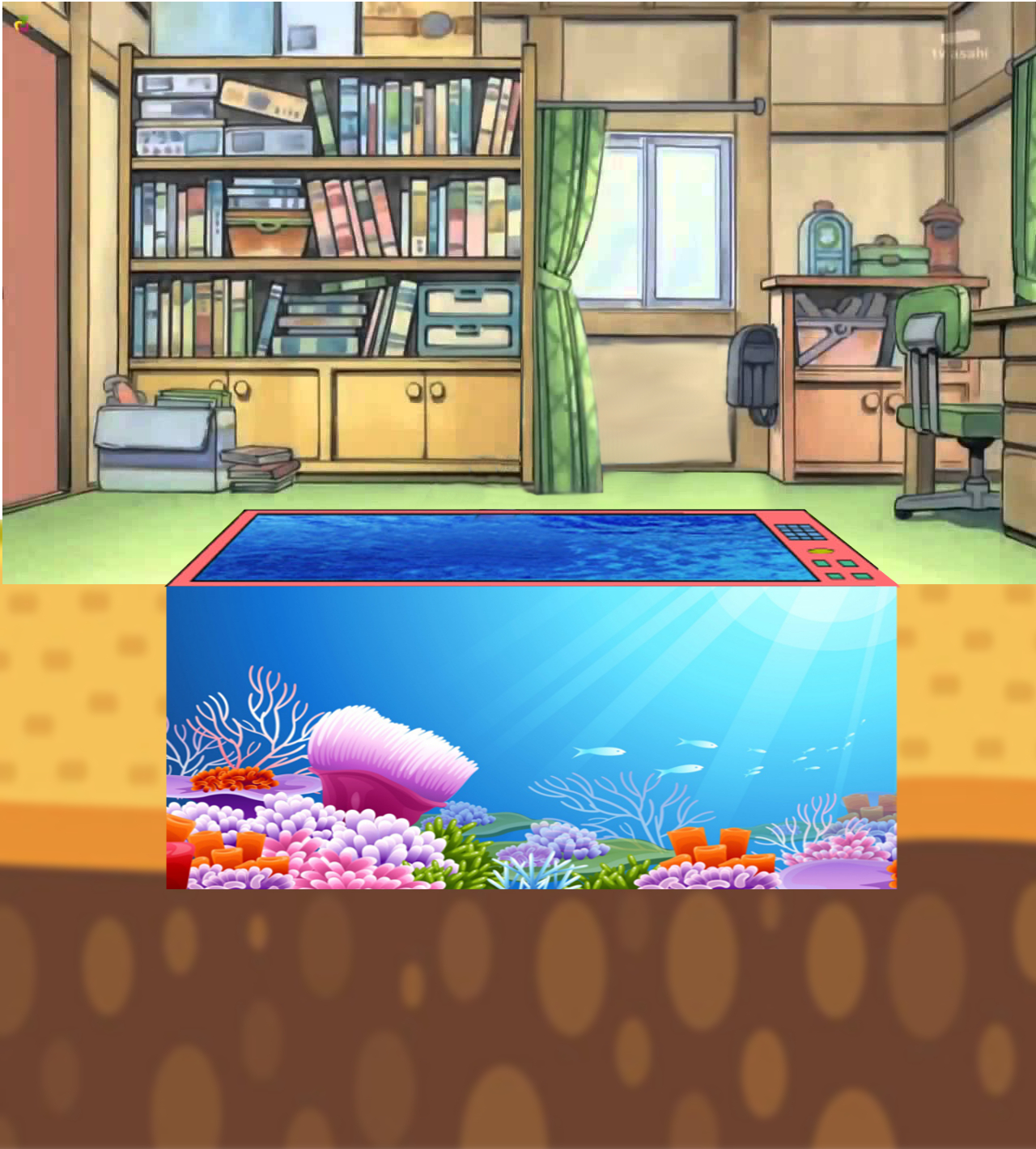 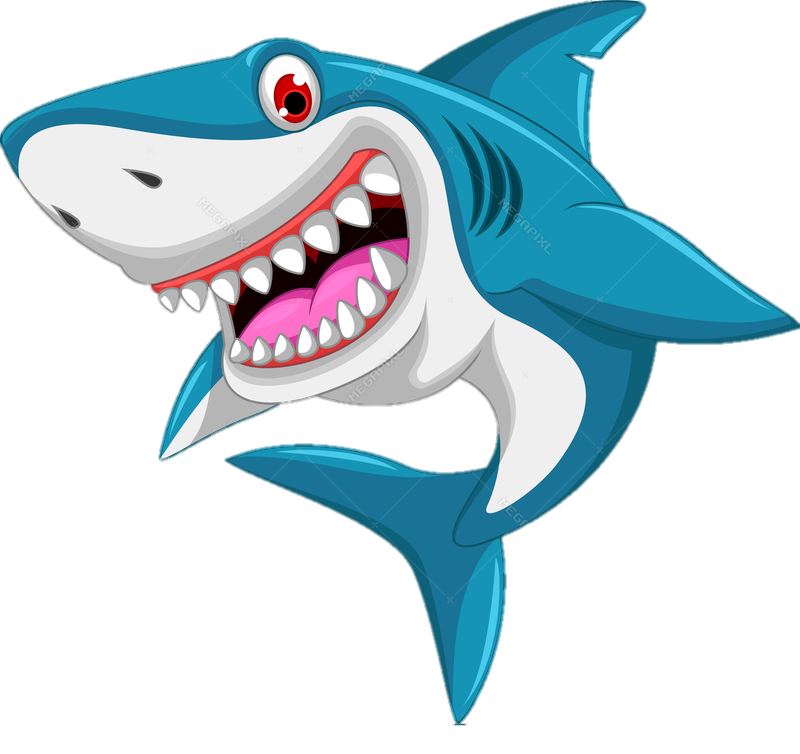 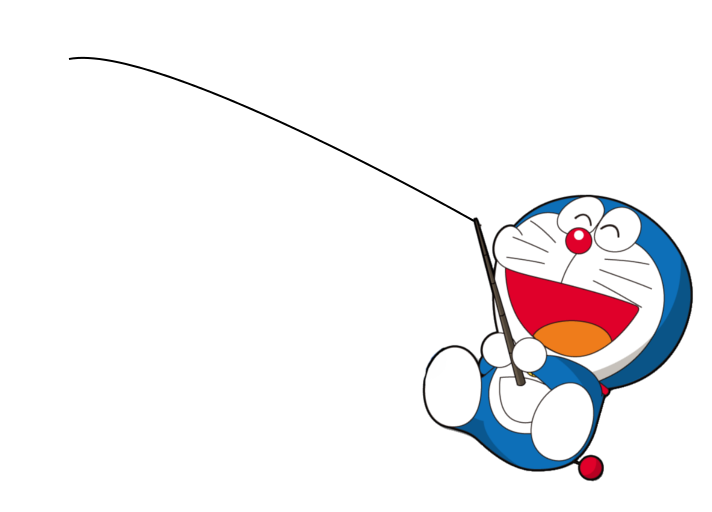 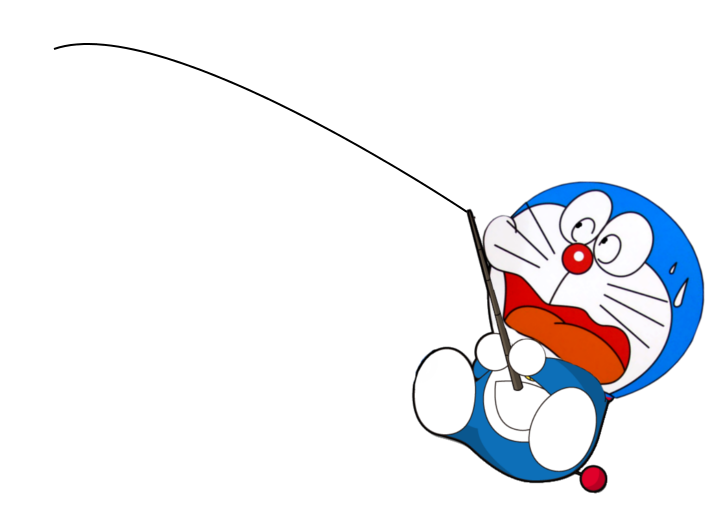 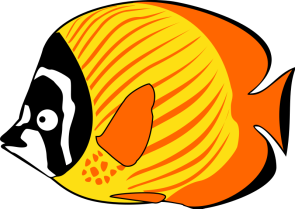 GIỎI QUÁ
Bắt đầu!
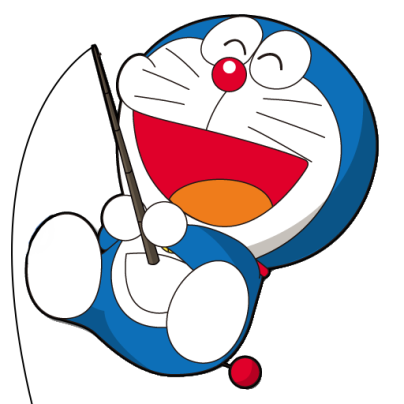 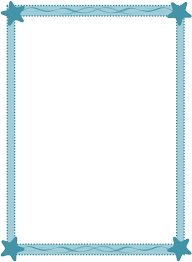 TIẾC QUÁ
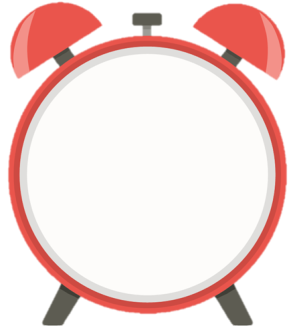 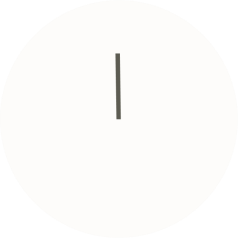 HẾT GIỜ
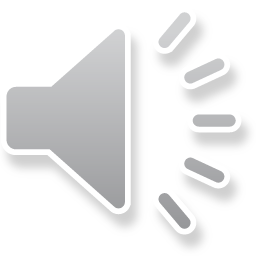 “ nhút nhát” là hành động?
A. Sai
B. ĐÚNG
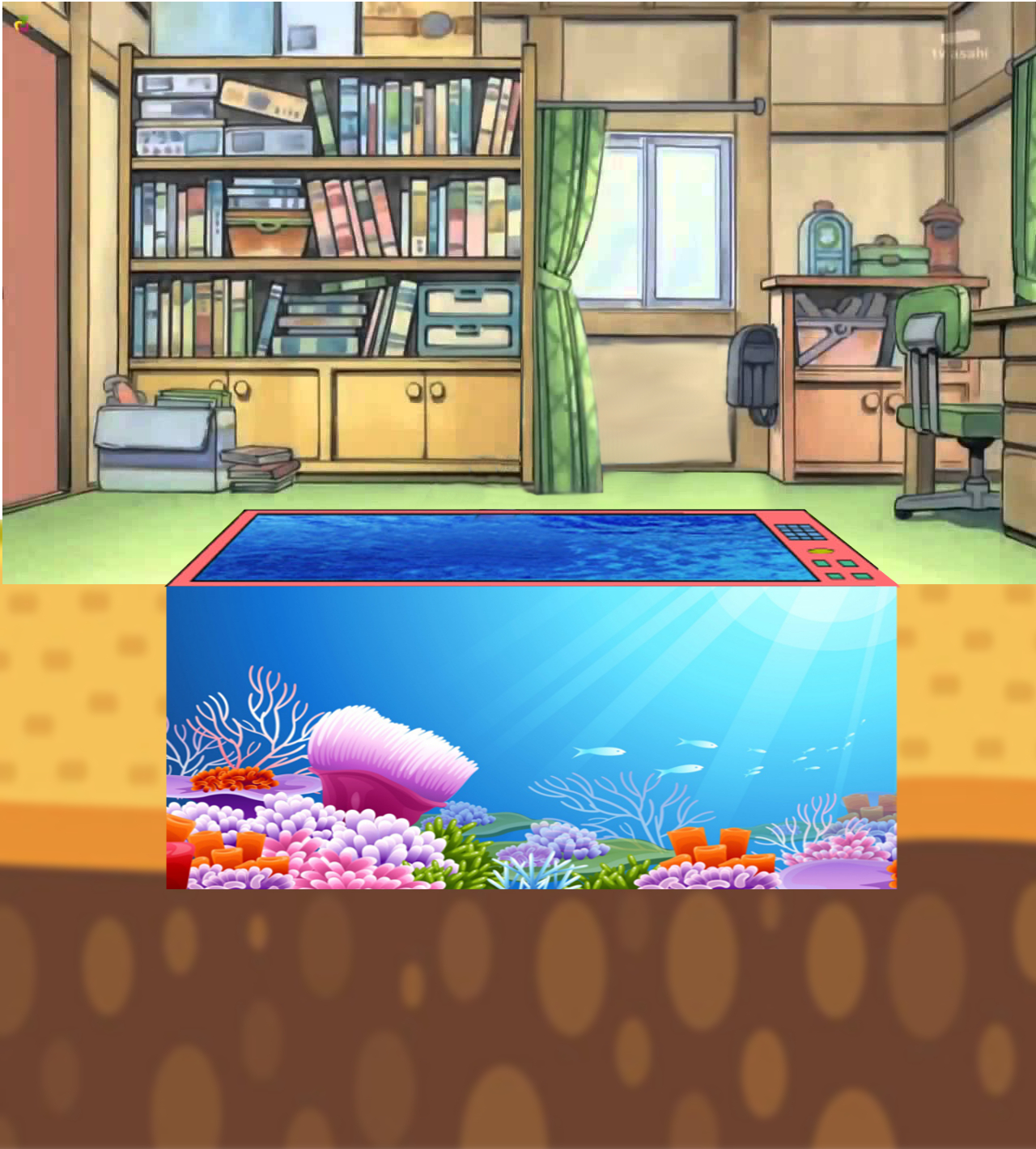 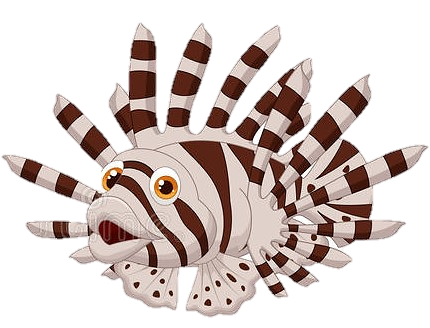 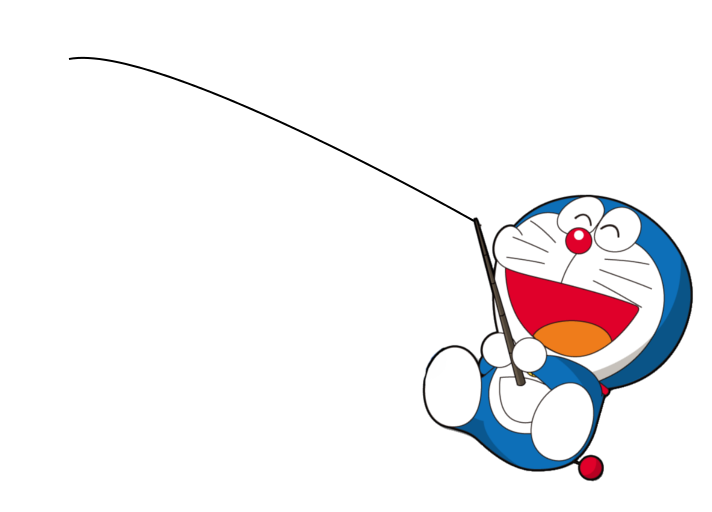 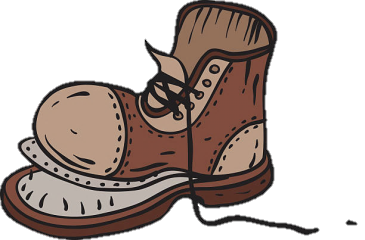 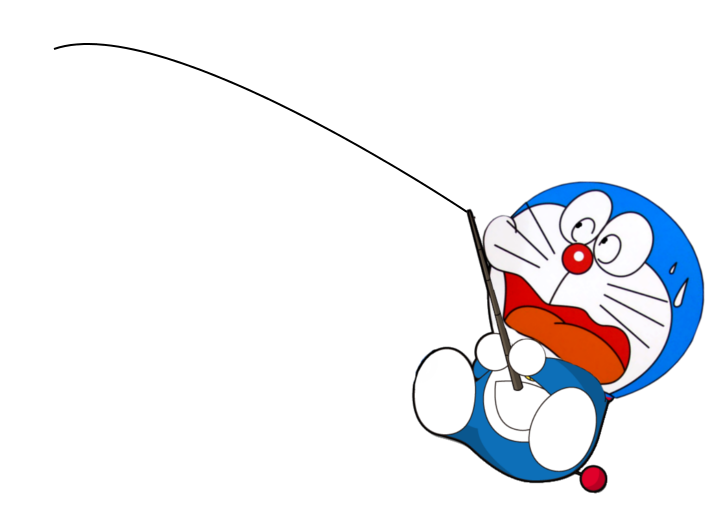 GIỎI QUÁ
Bắt đầu!
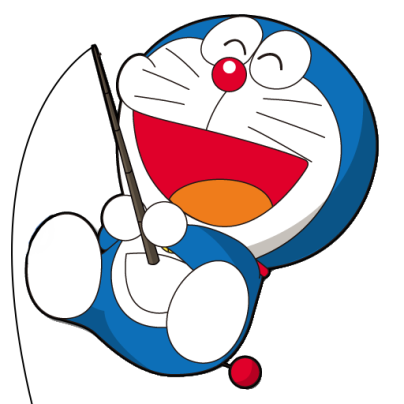 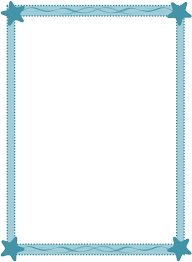 TIẾC QUÁ
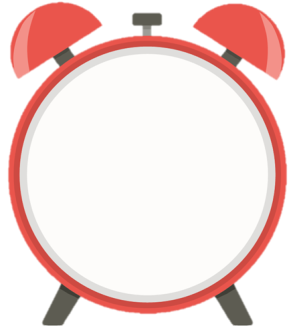 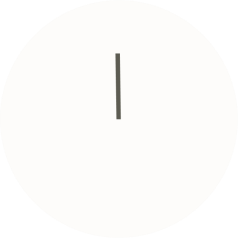 HẾT GIỜ
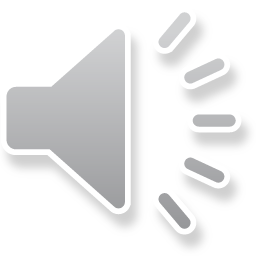 Hiền lành để chỉ đặc điểm? Đúng hay sai?
A. Đúng
B. Sai
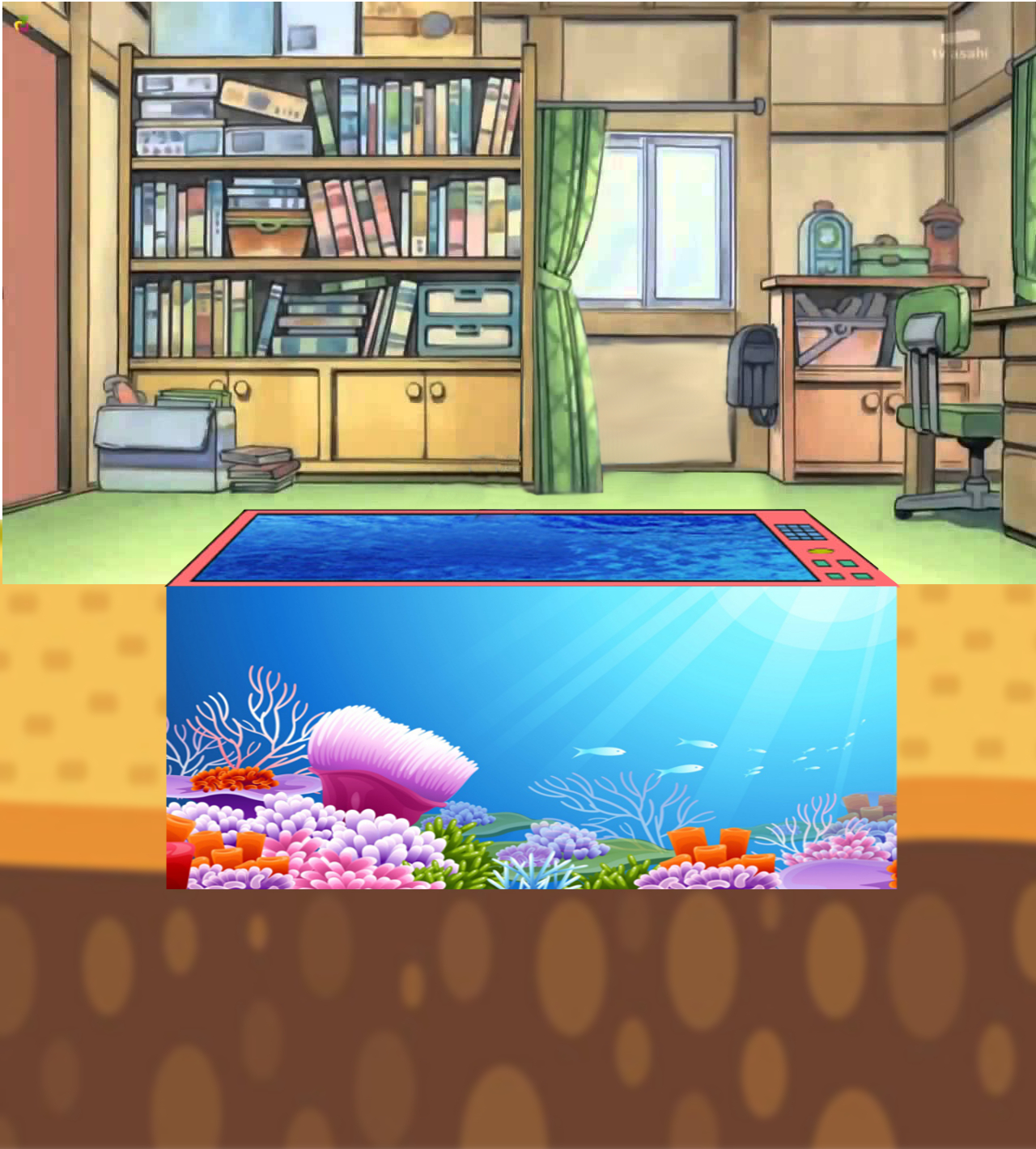 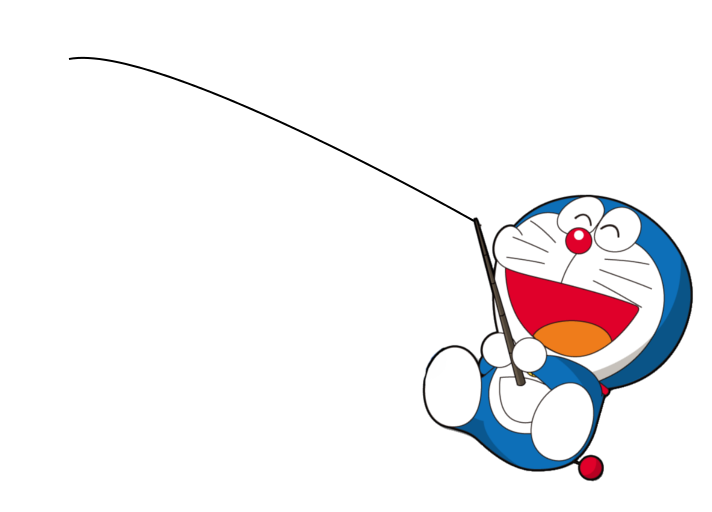 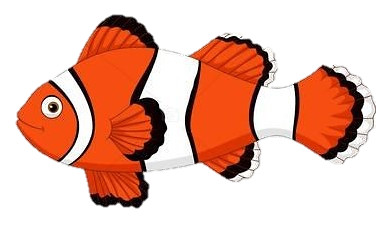 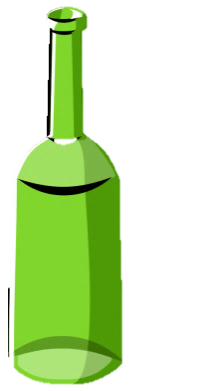 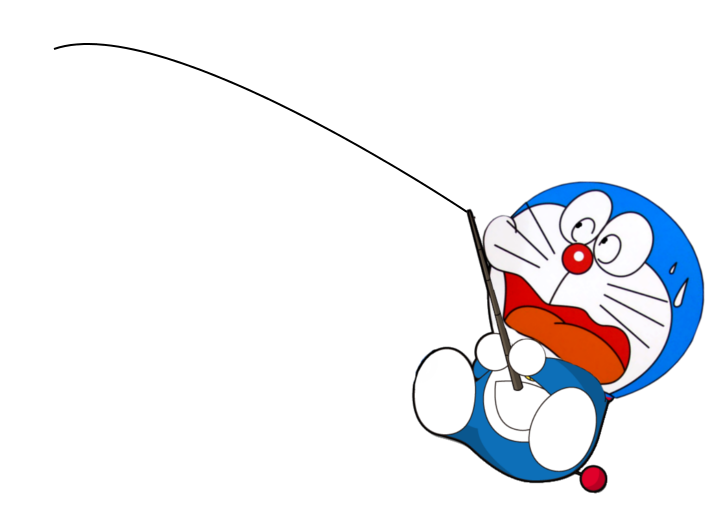 GIỎI QUÁ
Bắt đầu!
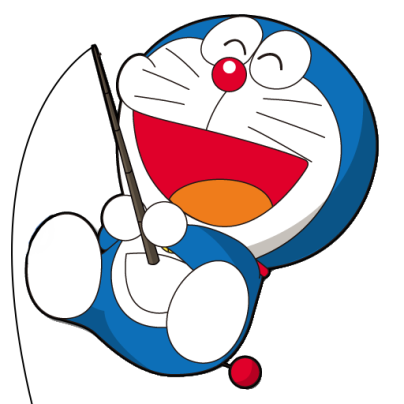 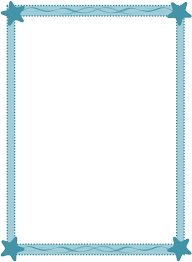 TIẾC QUÁ
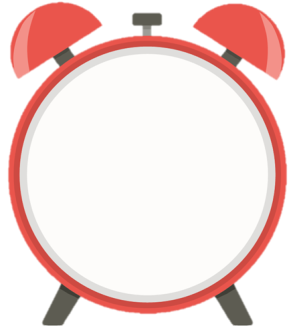 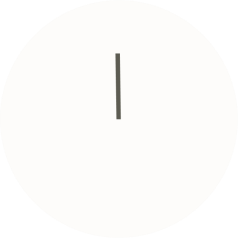 HẾT GIỜ
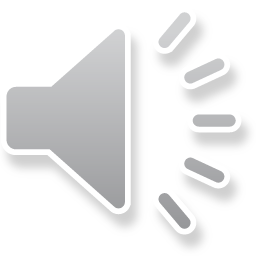 Trong bài “nhím nâu kết bạn”. Nhím trắng có tính cách như thế nào?
A. Ích kỷ
B. Tốt bụng
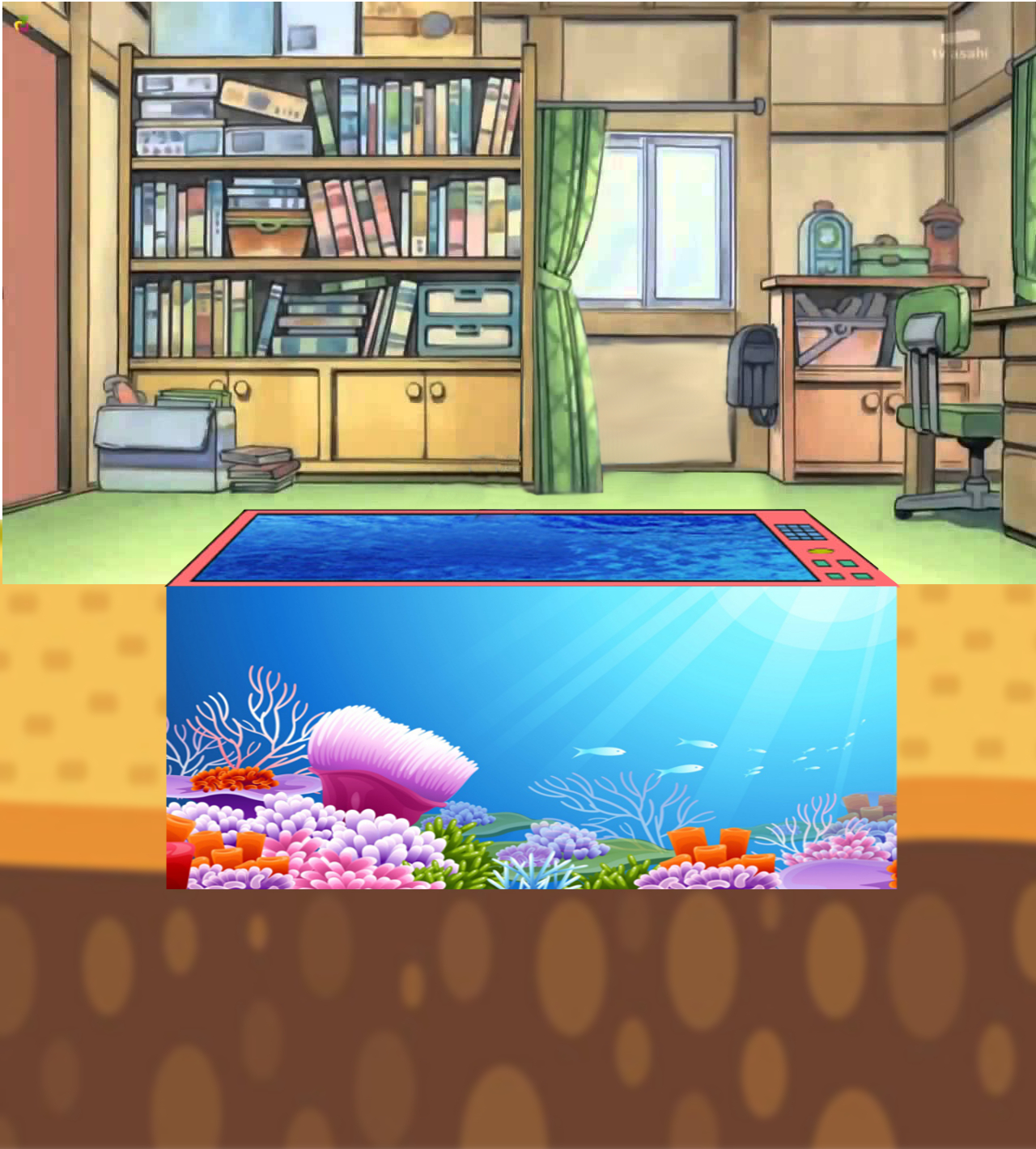 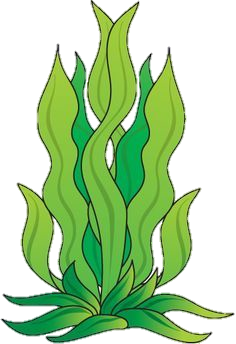 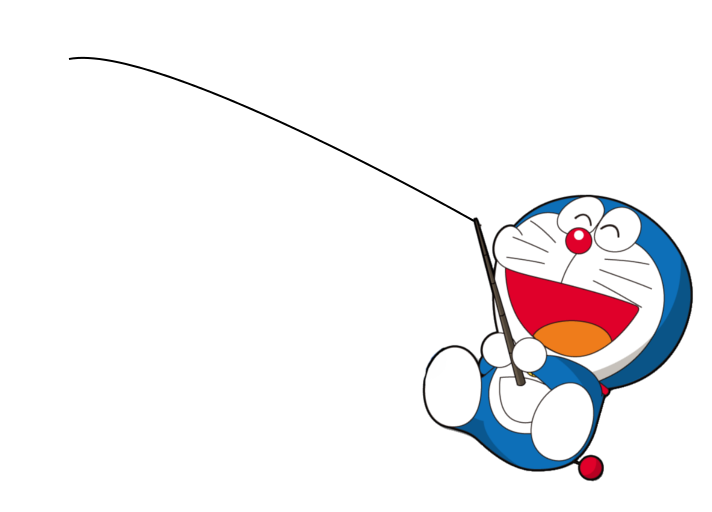 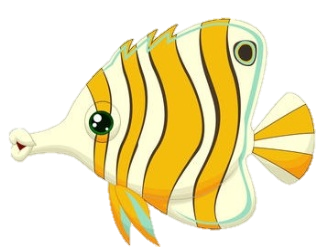 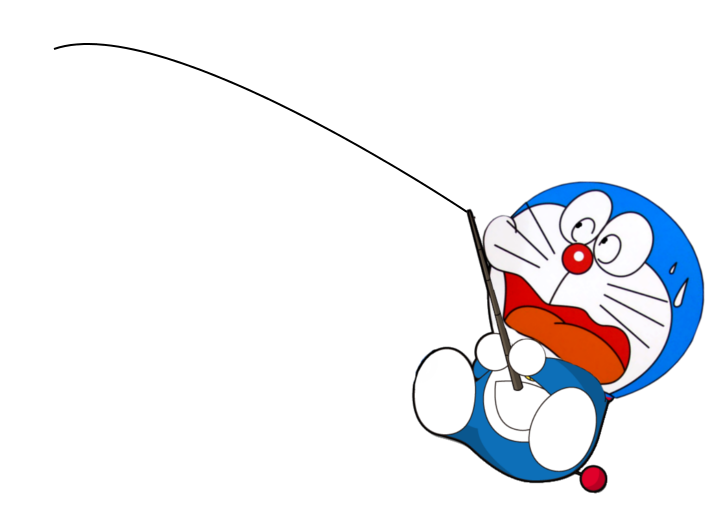 GIỎI QUÁ
Bắt đầu!
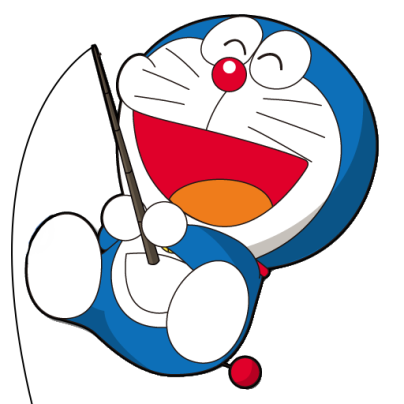 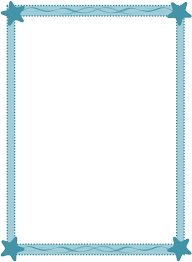 TIẾC QUÁ
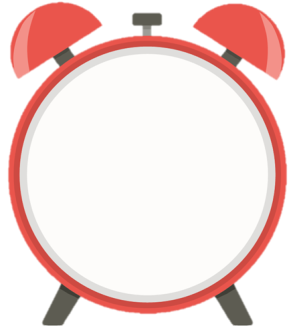 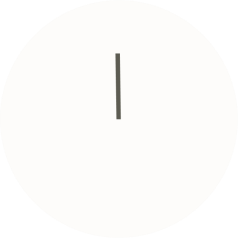 HẾT GIỜ
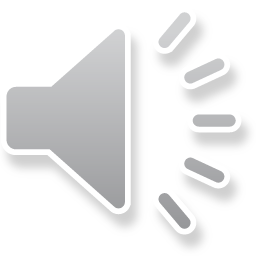 Xinh đẹp và chia sẻ từ nào là hoạt động?
A. Xinh đẹp
B. Chia sẻ
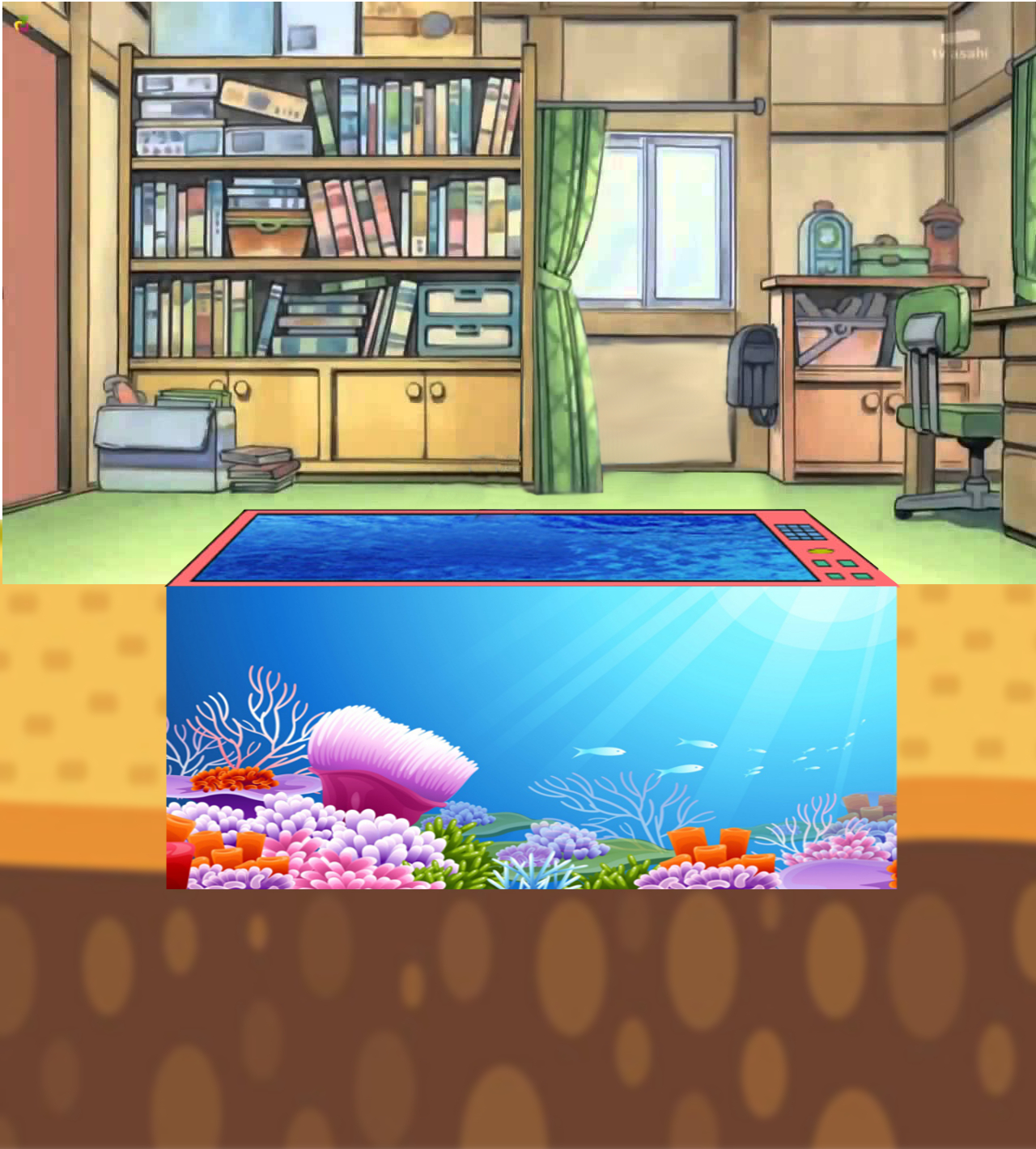 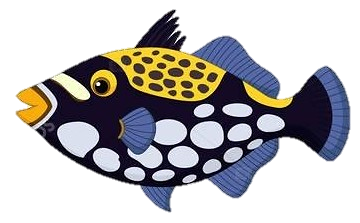 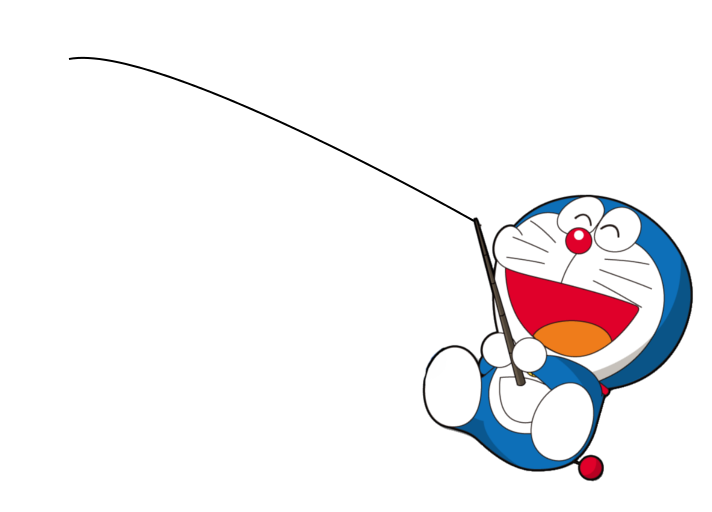 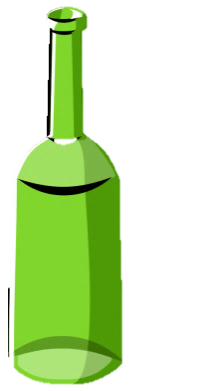 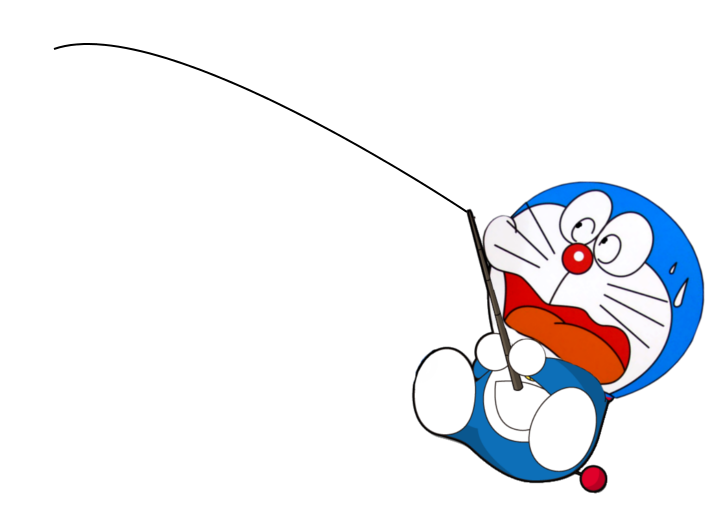 GIỎI QUÁ
Bắt đầu!
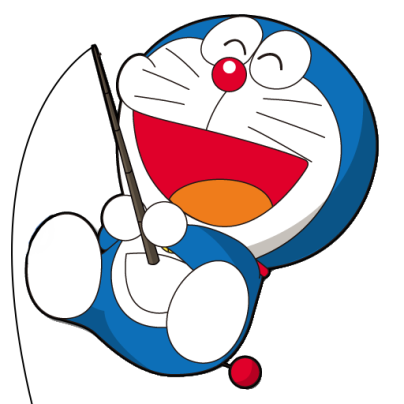 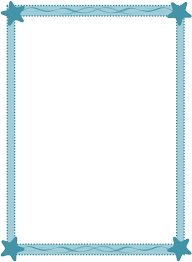 TIẾC QUÁ
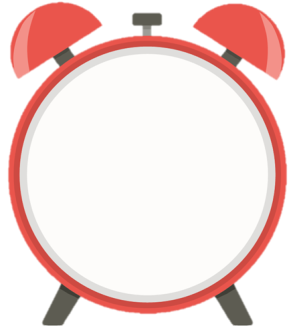 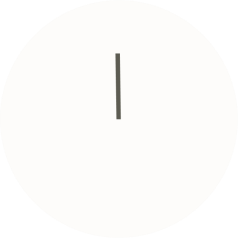 HẾT GIỜ
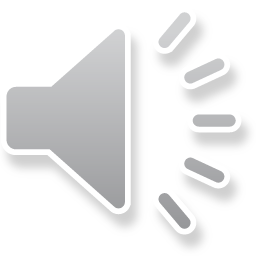 Từ nào dưới đây chỉ đặc điểm?
A. sặc nước
B. sặc sỡ
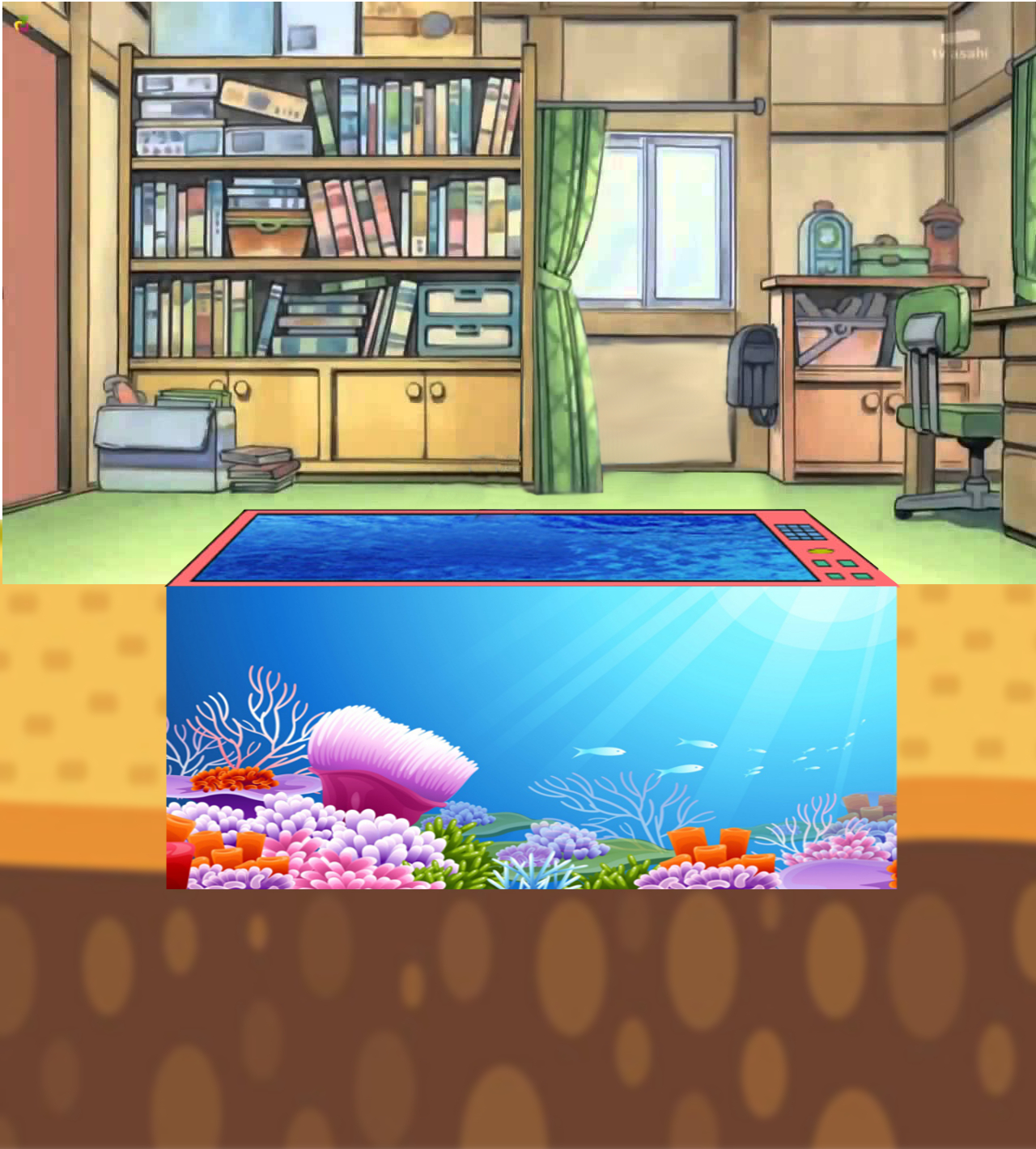 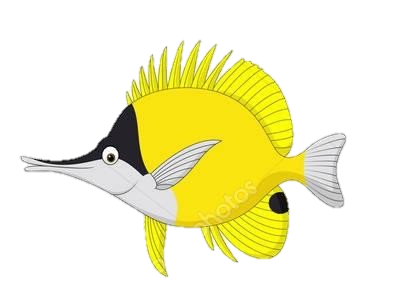 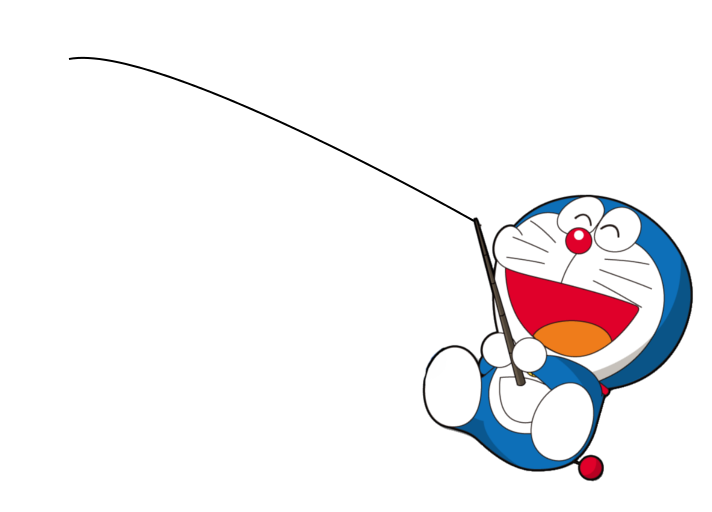 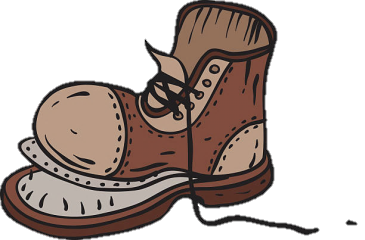 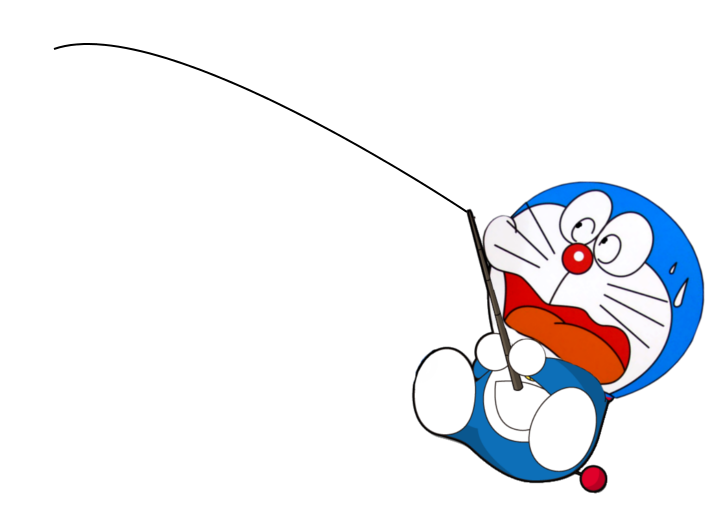 GIỎI QUÁ
Bắt đầu!
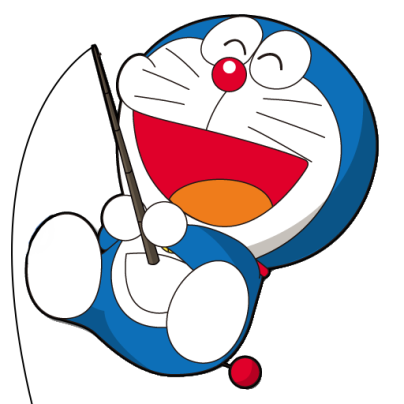 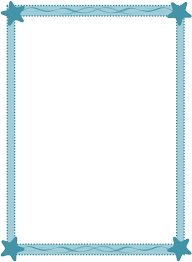 TIẾC QUÁ
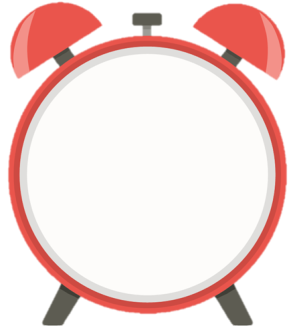 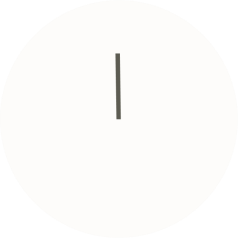 HẾT GIỜ
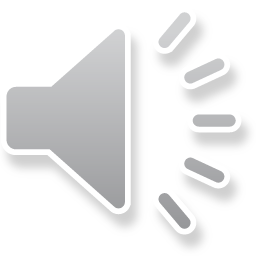 Từ nào chỉ đồ vật?
A. Xe đạp
B. Đạp xe
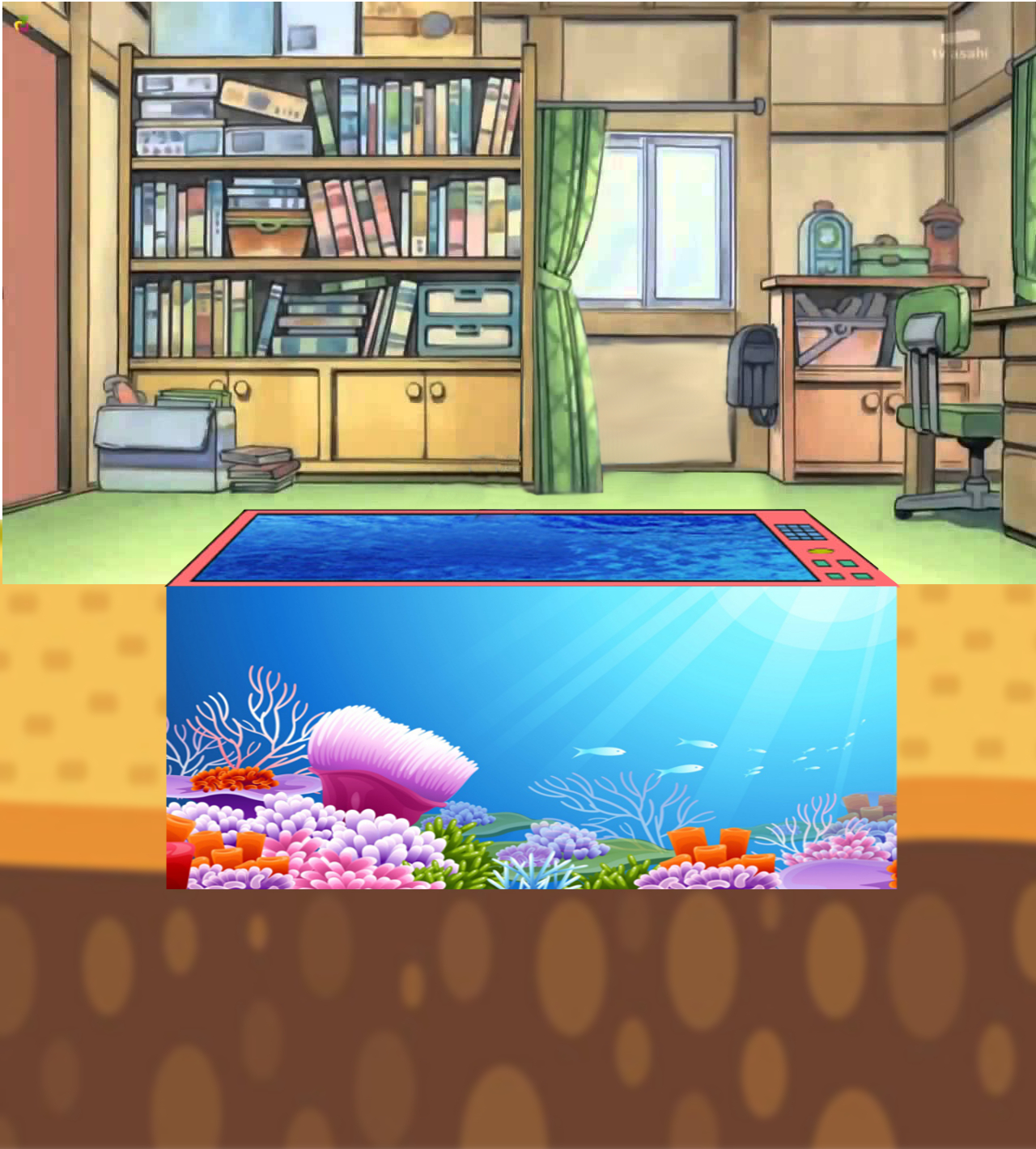 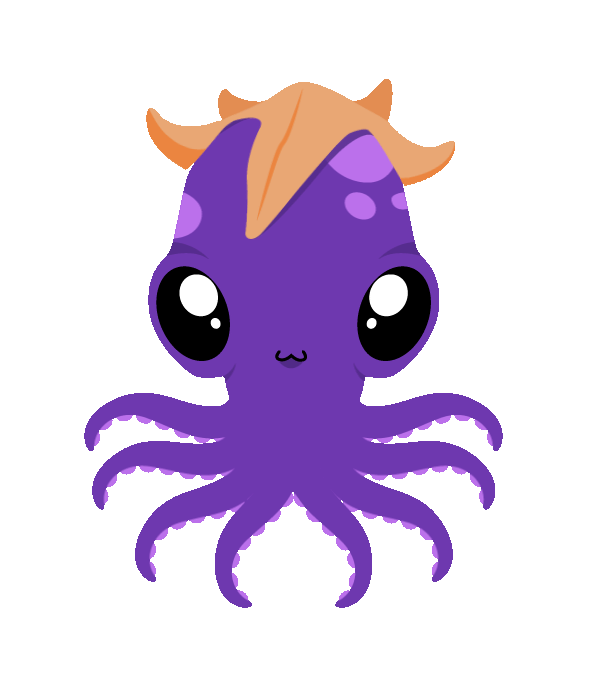 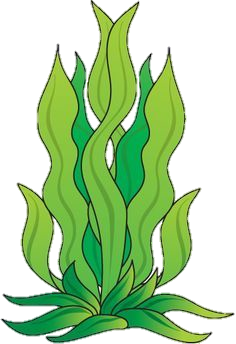 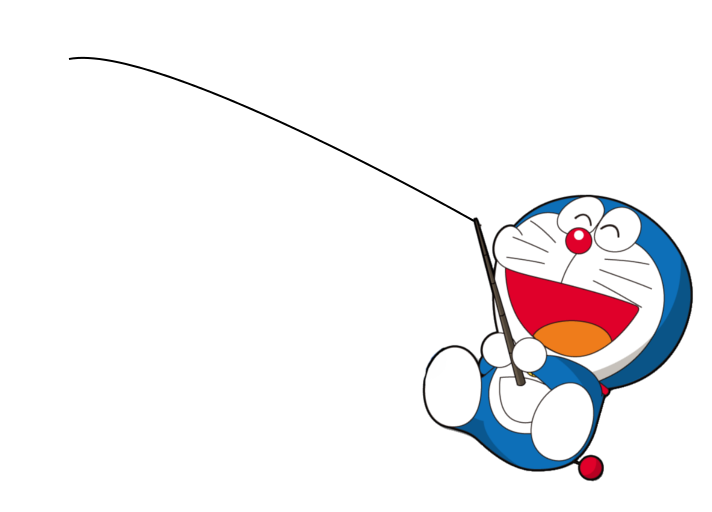 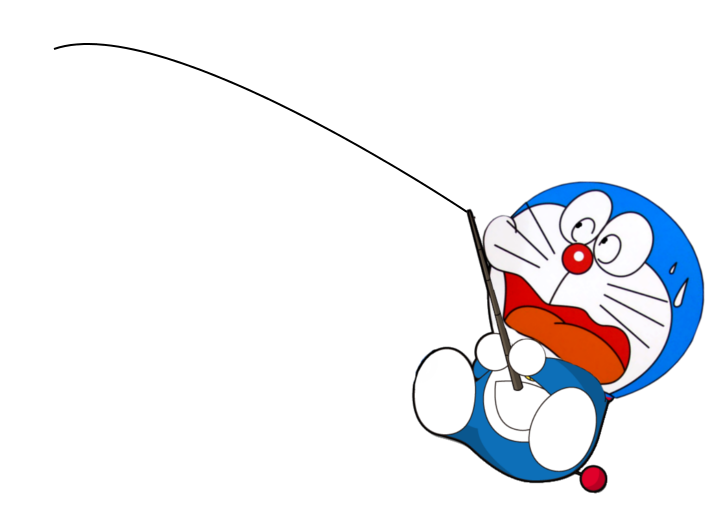 GIỎI QUÁ
Bắt đầu!
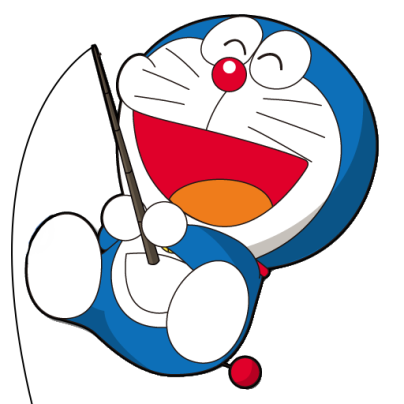 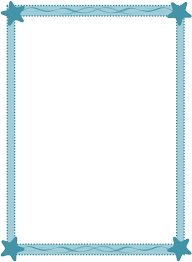 TIẾC QUÁ
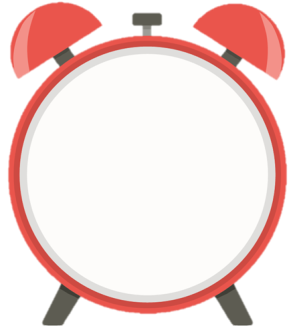 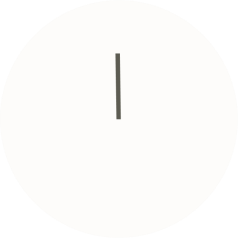 HẾT GIỜ
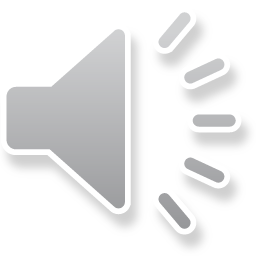 Từ nào chỉ hoạt động
A. Quả bóng
B. Đá bóng
Thứ năm ngày 18 tháng 11 năm 2021
Tiếng việt
Từ ngữ chỉ đặc điểm, hoạt động. Câu nêu hoạt động.
1. Xếp các từ ngữ dưới đây vào nhóm thích hợp.
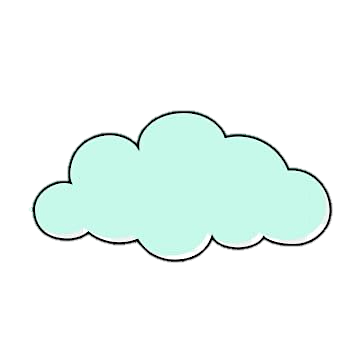 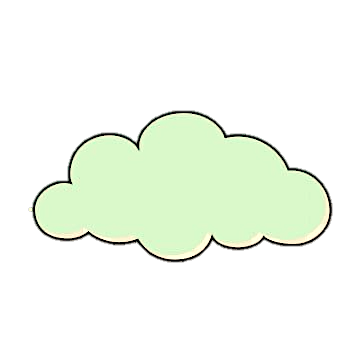 giúp đỡ
nhường bạn
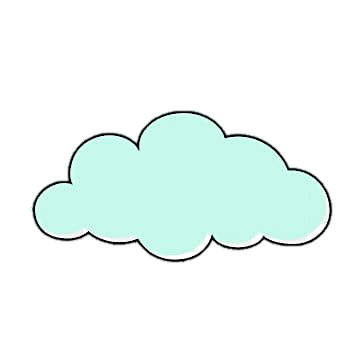 chia sẻ
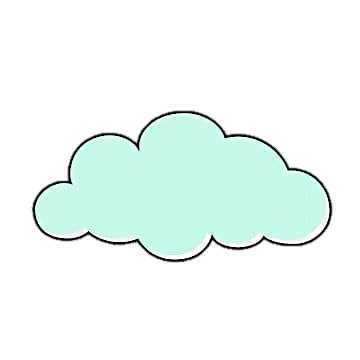 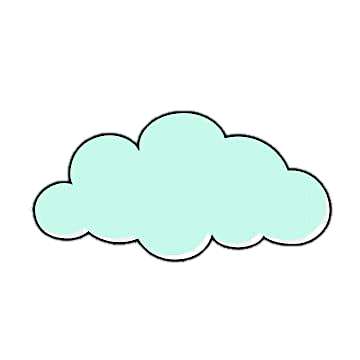 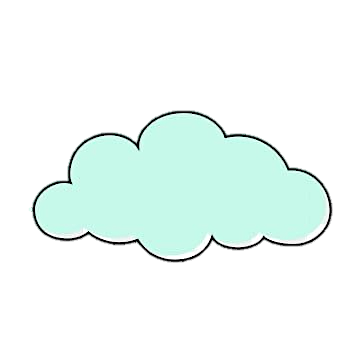 chăm chỉ
tươi vui
hiền lành
[Speaker Notes: Giáo viên click vào từng đám mây để từ ngữ bay vào ô thích hợp]
2. Chọn từ ngữ chỉ hoạt động đã tìm được ở bài tập 1 thay cho ô vuông.
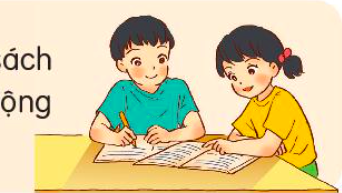 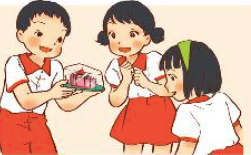 a. Mẹ cho Hải cái bánh rất ngon. Hải mang đến cho Hà và Xuân cùng ăn. Mẹ khen: “Con biết                    cùng bạn bè rồi đấy.”.
chia sẻ
b. Biết Hải ốm, phải nghỉ học, Xuân mang sách vở sang, giảng bài cho bạn. Hải xúc động vì bạn đã                     khi mình bị ốm.
giúp đỡ
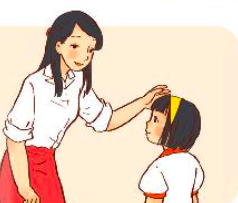 c. Hải và Xuân đều muốn ngồi bàn đầu. Nhưng ở đó chỉ còn một chỗ. Xuân xin cô cho Hải được ngồi chỗ mới. Cô khen Xuân đã biết
nhường bạn
3. Đặt một câu về hoạt động của các bạn trong tranh.
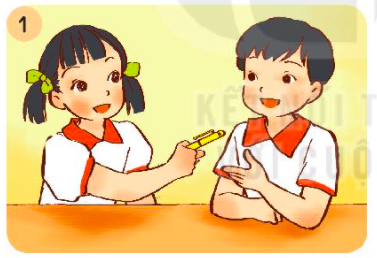 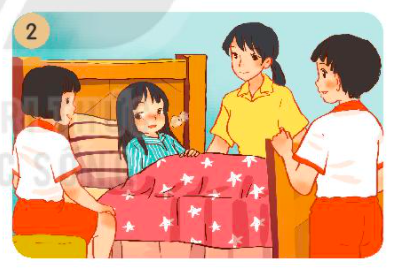 M: Bạn Lan cho bạn Hải mượn bút.
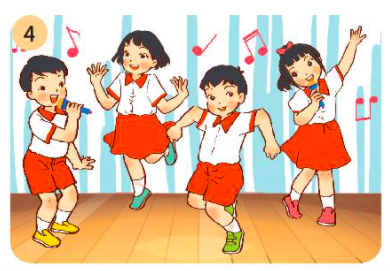 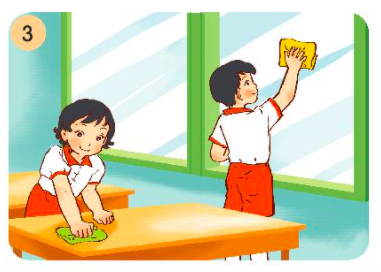 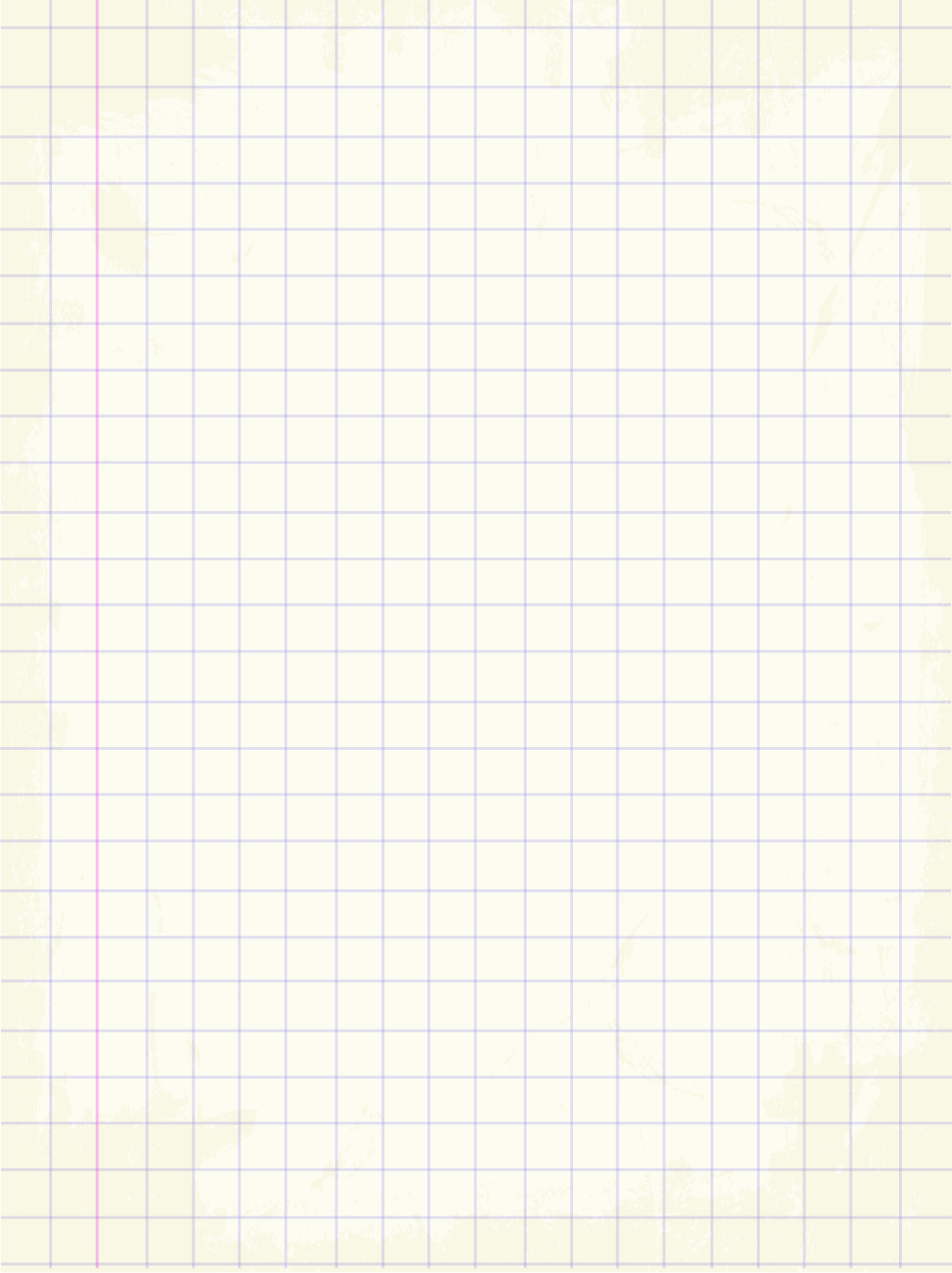 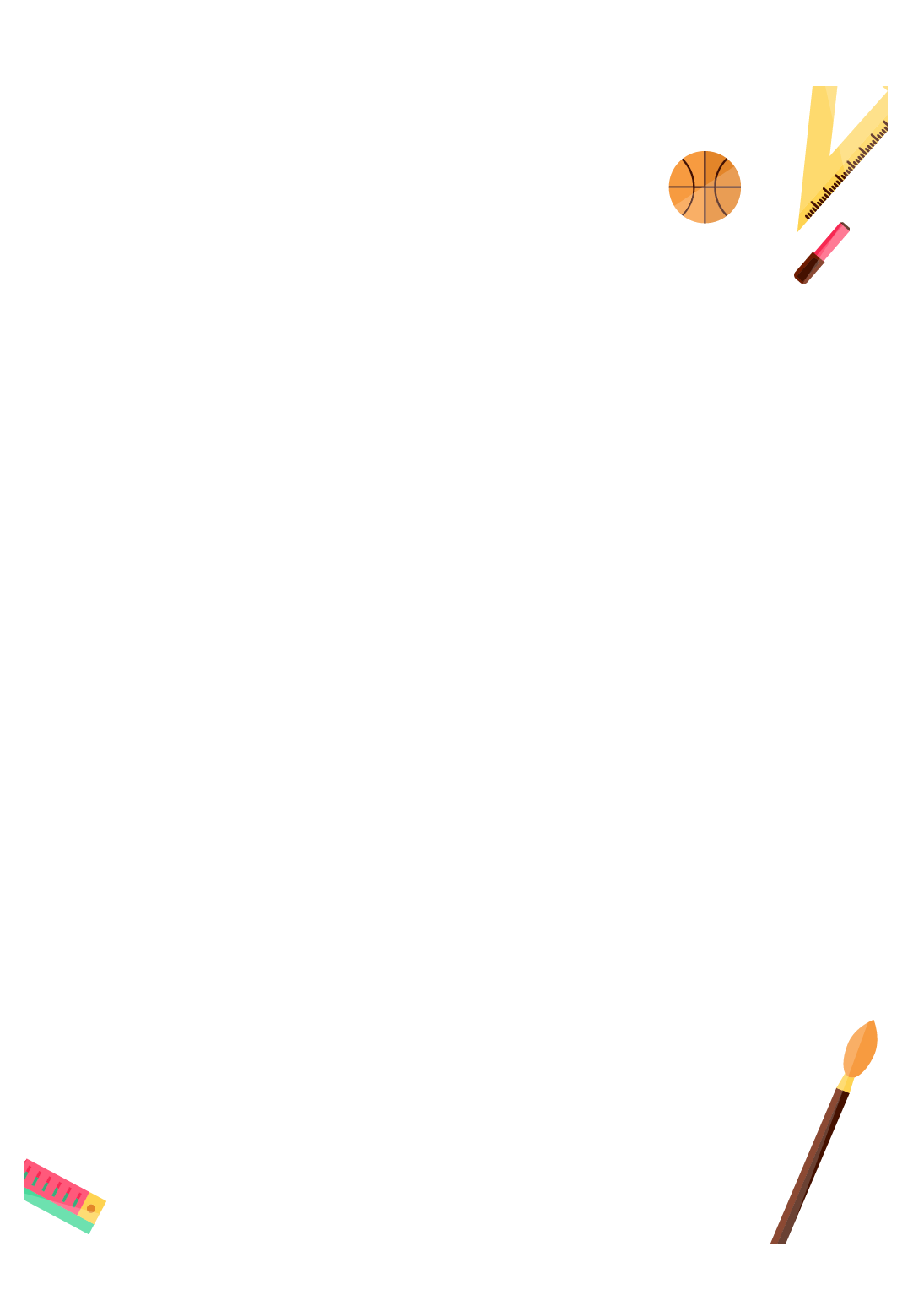 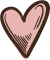 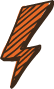 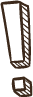 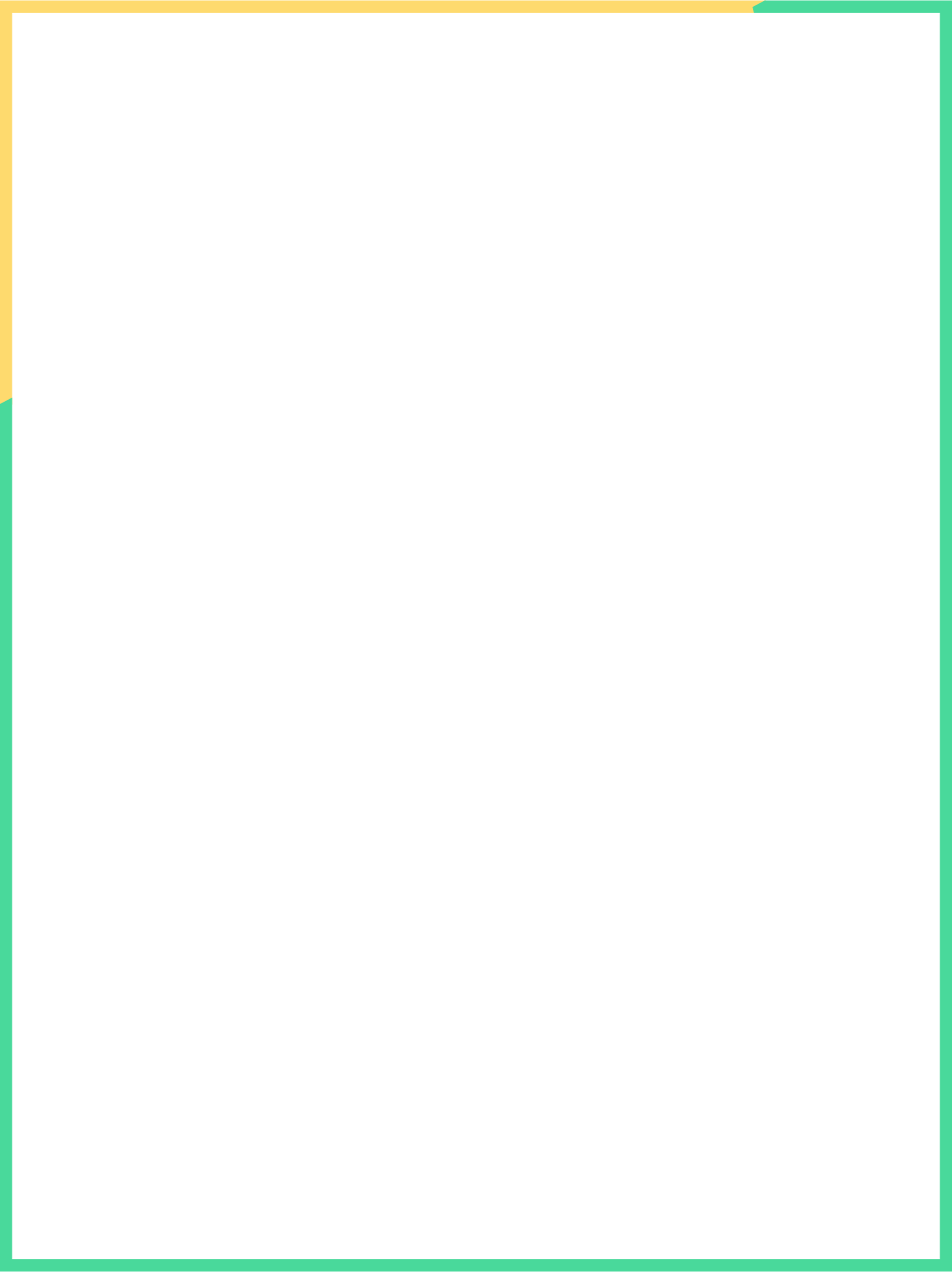 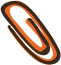 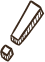 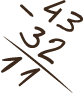 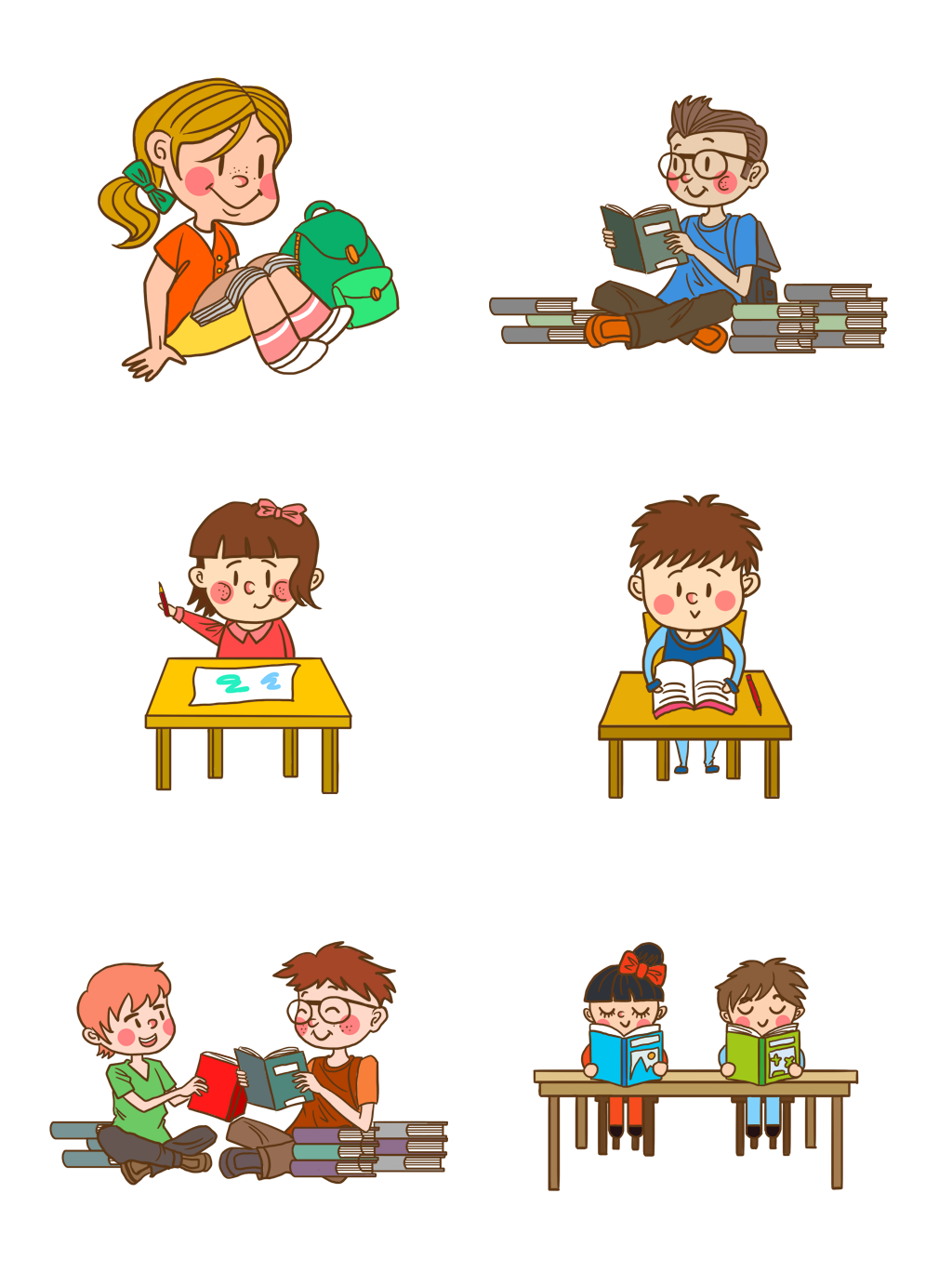 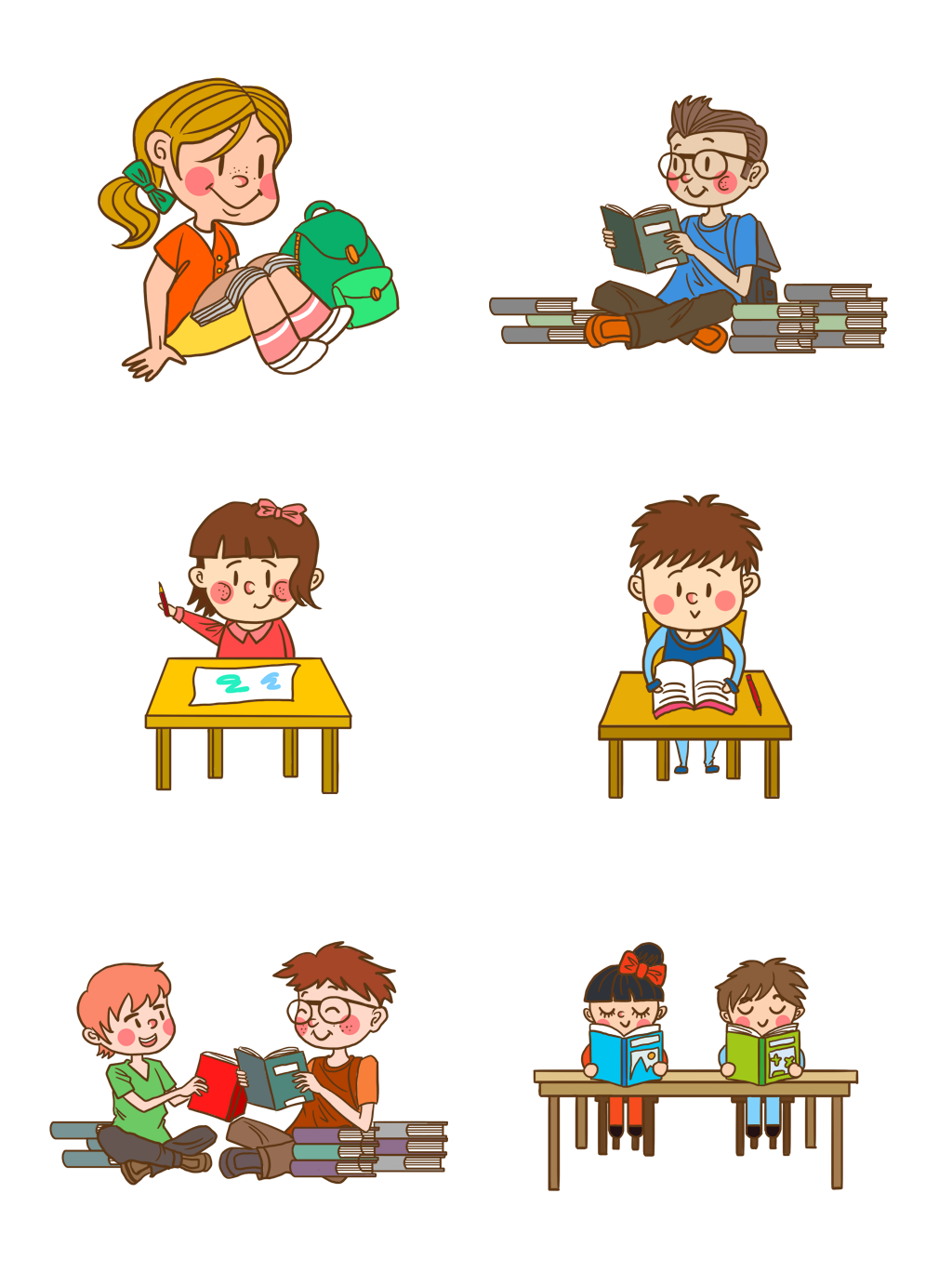 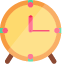 Luyện viết vở
[Speaker Notes: Bài giảng thiết kế bởi: Hương Thảo - tranthao121006@gmail.com]